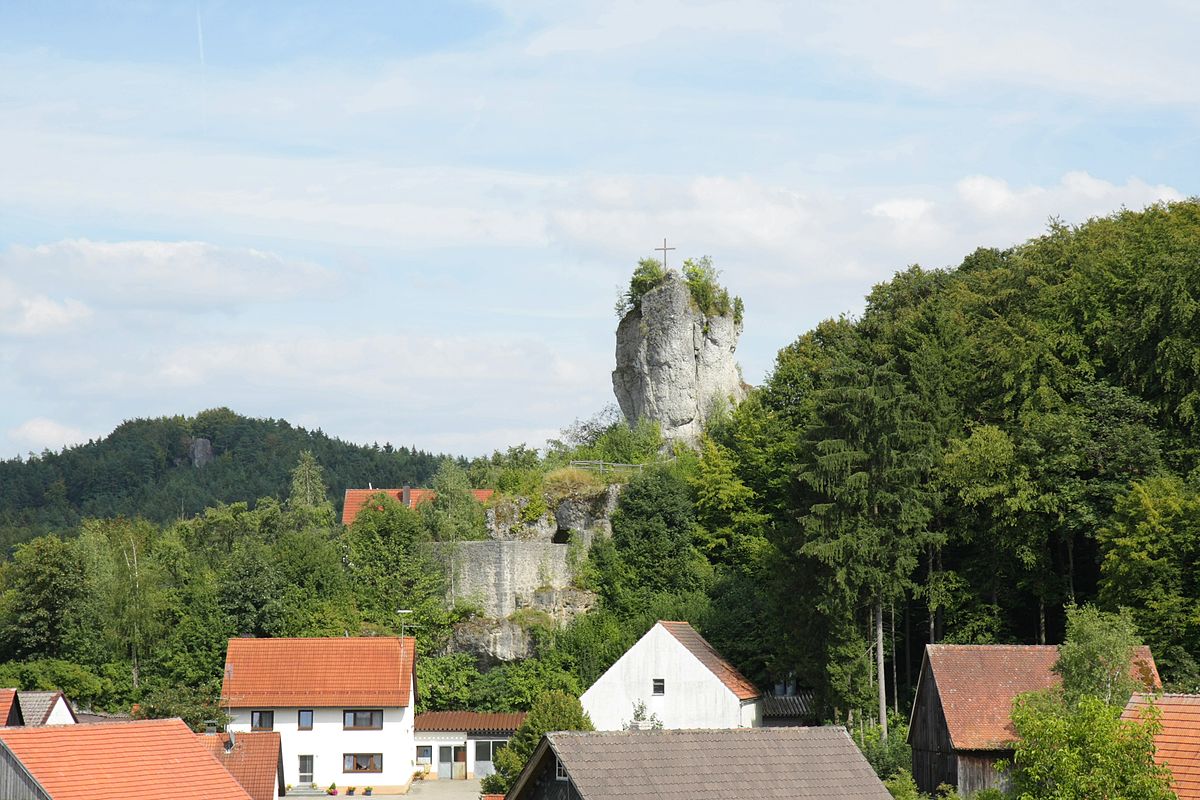 Neutrino Oscillation Experiments
History
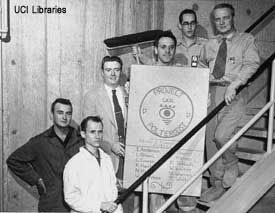 1
Achim Stahl – RWTH Aachen University – JARA-FAME
Achim Stahl, October 2018
Neutrino Hypothesis
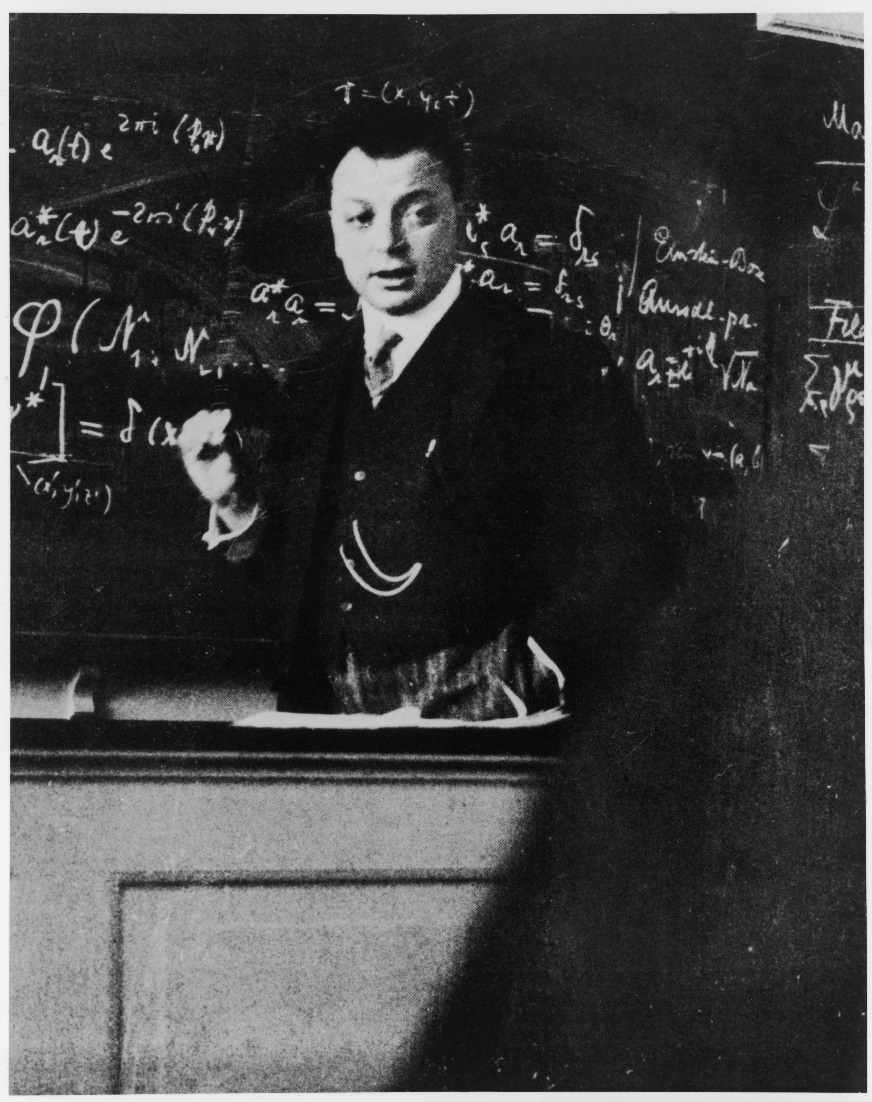 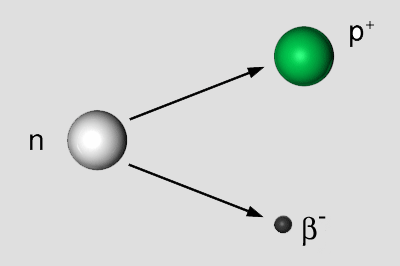 Wolfgang Pauli
2
Achim Stahl, October 2018
Neutrino Hypothesis
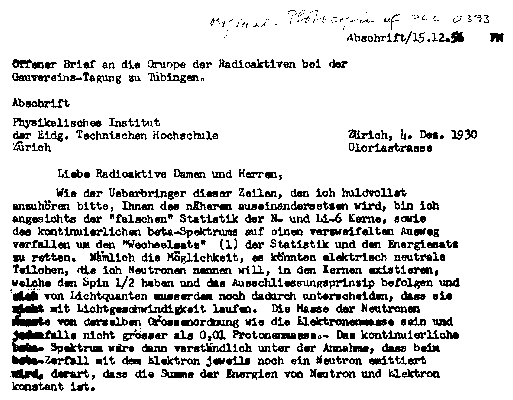 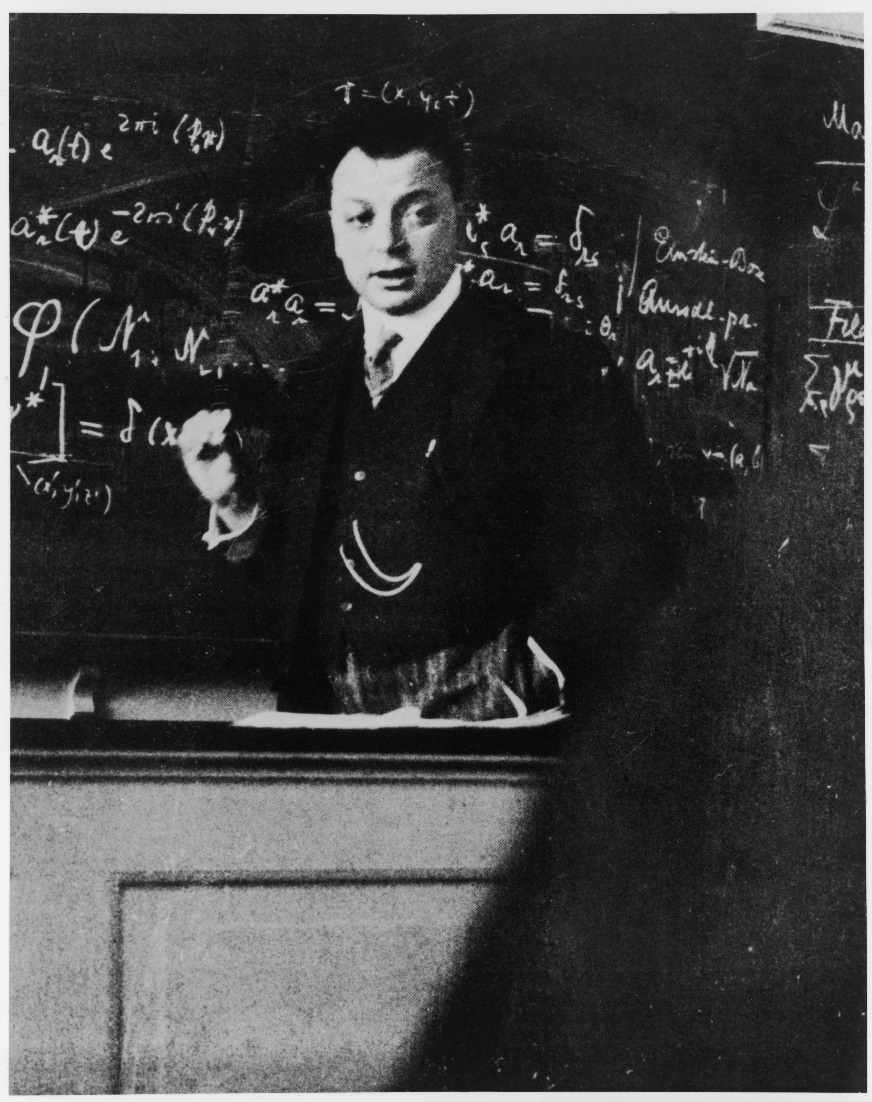 Wolfgang Pauli
1930 1st idea     --     1932 Fermi calculates spectrum    --     1933 publication
3
Achim Stahl, October 2018
Neutrino Hypothesis
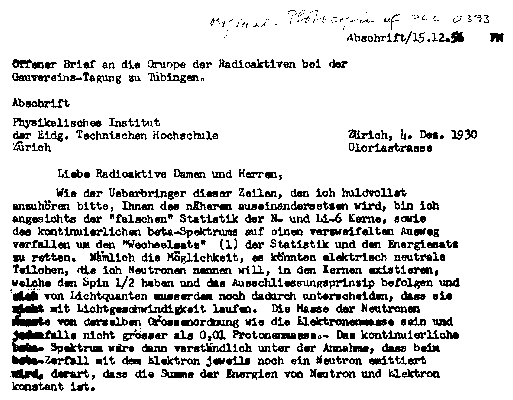 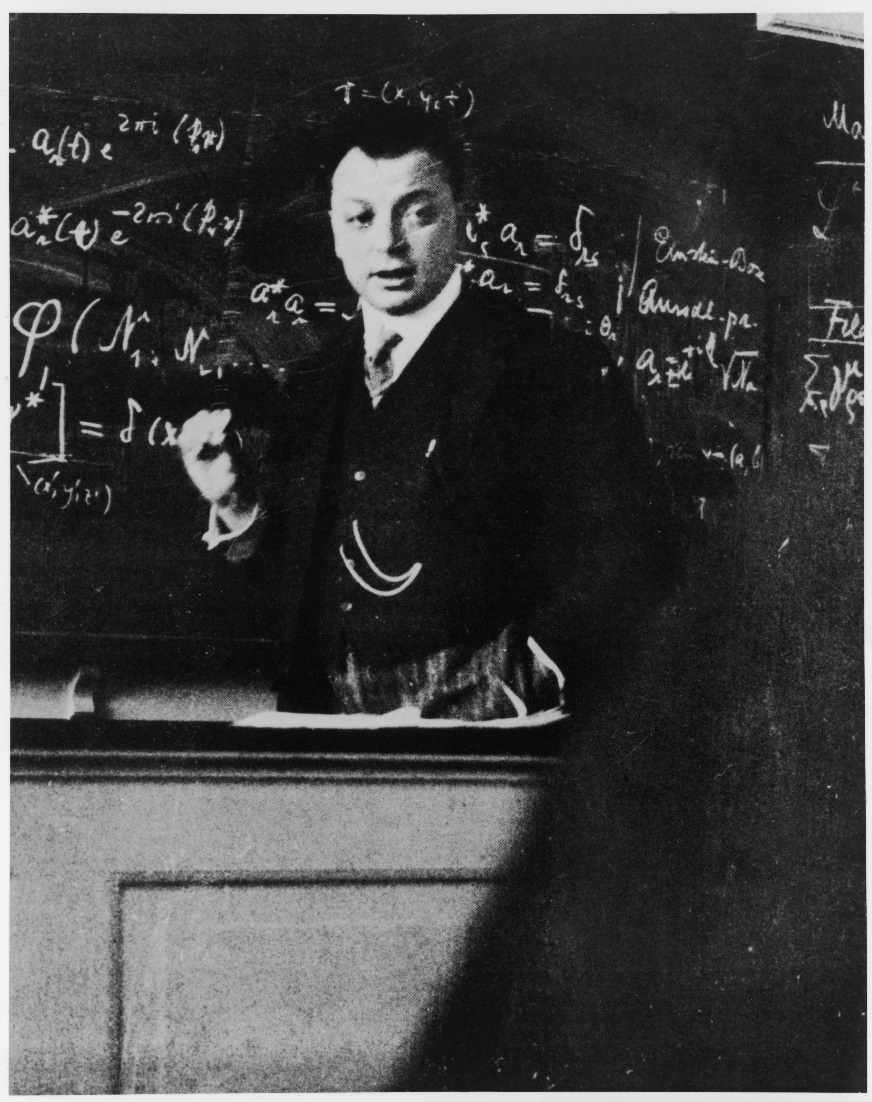 Pauli around 1950
(during a visit to CalTech)
‘‘I have done a terrible thing. I have postulated a particle that cannot be detected.’’
	        Poltergeist
Wolfgang Pauli
4
Achim Stahl, October 2018
Neutrino Detection
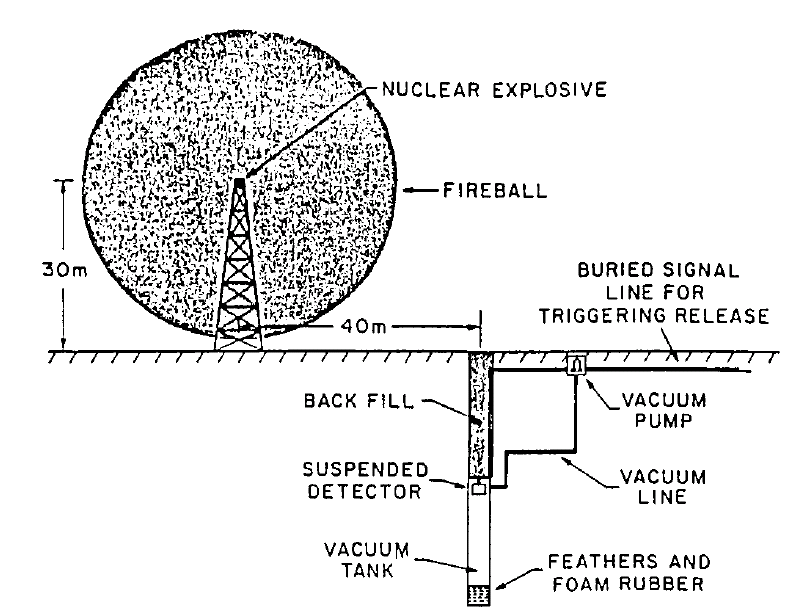 Very first ideas  ~ 1950
Cowan & Reines
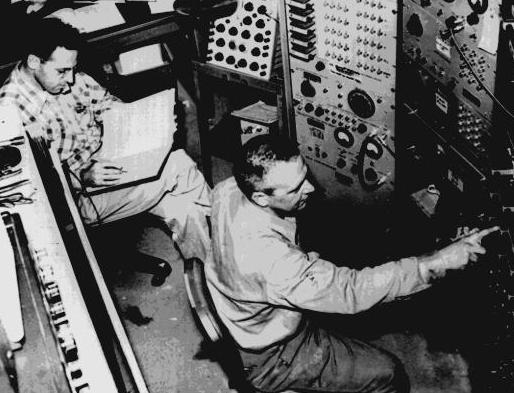 Search for intensive neutrino sources
“but detector would be destroyed and with uncertain result”
5
Achim Stahl, October 2018
[Speaker Notes: Historische Einleitung: Neutrinonachweis Bombe]
Neutrino Detection
Project „Poltergeist“
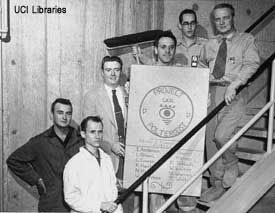 Cowen / Reins
1.st attempt: Hanford 1953
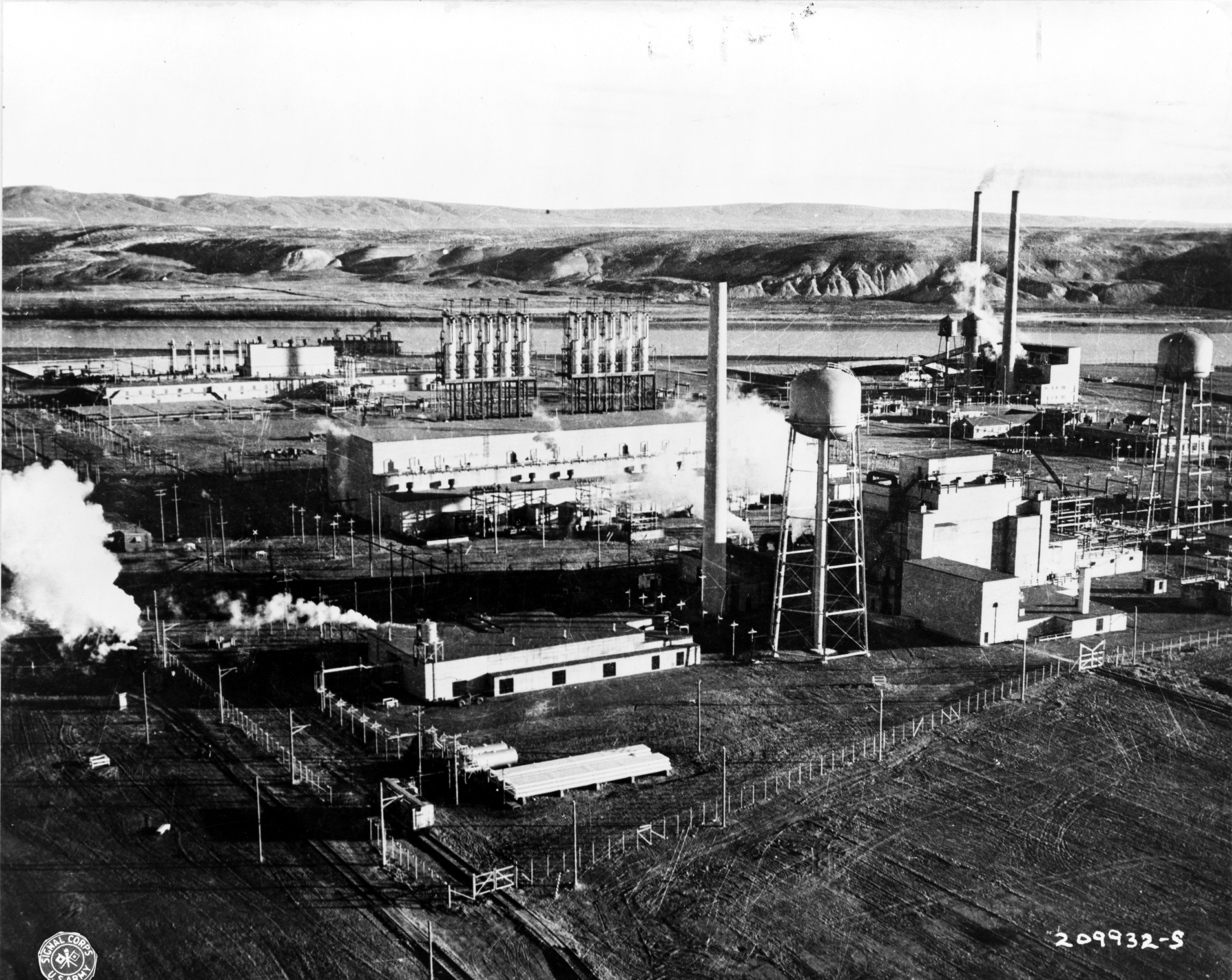 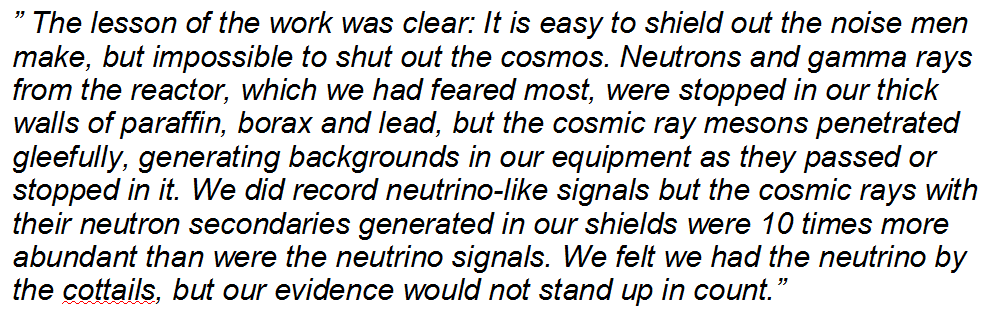 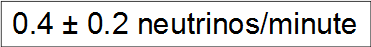 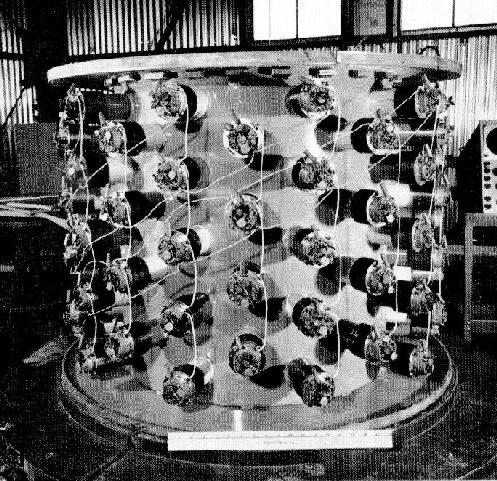 „Herr Auge“
300l scintillator
90 PMTs
6
Achim Stahl, October 2018
[Speaker Notes: The historical example]
Neutrino Detection
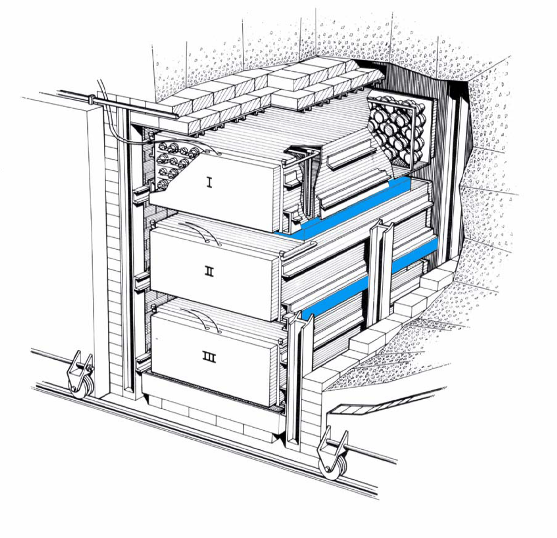 Szintillator
Szintillator
Target
Szintillator
Target
(CdCl2+H2O)
Target
Szintillator
Szintillator
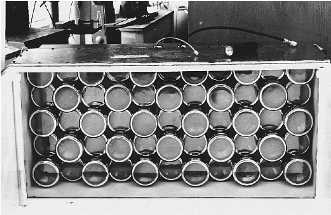 7
Achim Stahl, October 2018
[Speaker Notes: Inverse beta-decay]
Today
Szintillator+Target
(Cd→Gd)
Szintillator+Target
8
Achim Stahl, October 2018
[Speaker Notes: Inverse beta-decay]
Neutrinosignals
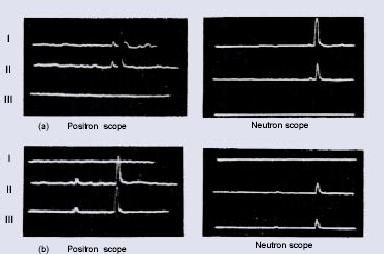 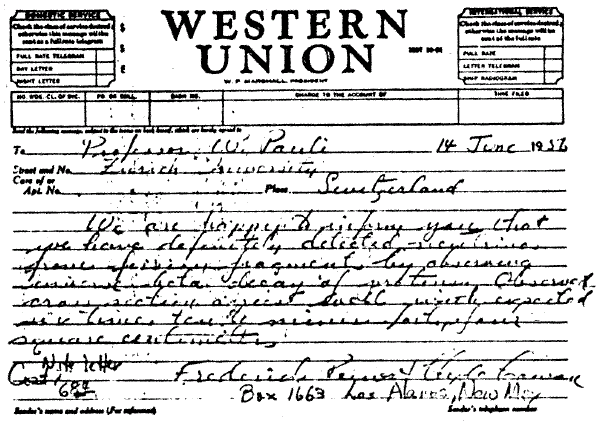 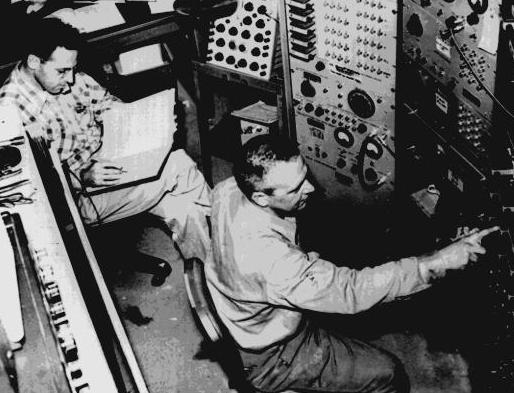 We are happy to inform you that we have definitely detected neutrinos from fission fragments by observing inverse beta decay of protons. Observed cross section agrees well with expected six times ten to minus forty-four square centimeters.
9
Achim Stahl, October 2018